RDA a analytické zpracování
Edita Lichtenbergová, Jarmila Přibylová
březen 2015
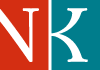 Základní informace
Zvažujeme změny, ke kterým dochází  pro zavedení RDA a Marc 21 : bibliografický formát. Dodatek 2. 

Materiály k RDA naleznete na webu
http://www.nkp.cz/o-knihovne/odborne-cinnosti/zpracovani-fondu/katalogizacni-politika/rda
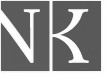 Zkušenosti se stanovením úrovní pro záznamy RDA
Analýza stávajících údajů z pohledu core elements RDA (atr. E 1 Provedení, E 2 Odpovědnost) + doporučení PS pro věcné zpracování.
Minimální záznam


Analýza stávajících údajů z pohledu core elements (atr. E 1 Dílo/Vyjádření, E 2 Odpovědnost) + doporučení PS pro věcné zpracování.
	• Doporučený záznam
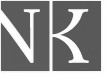 Účel minimálního záznamu
Vstupenka do databáze pro nové zájemce

Nastavení kontrol báze

Zajištění základního zpřístupnění zdroje
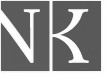 Účel doporučeného záznamu
Stanoven nově s ohledem na
--- fasety --- výhled formátu v linked data – sémantický web -- FRBRizace -- vyhledávání prostřednictvím discovery systému

a potřeby systému sdílení bibliografických informací
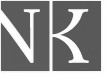 Stručný přehled změn (bez ohledu na úroveň záznamu)
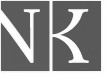 Návěští/ pozice 18
Nová hodnota:
i = přítomna interpunkce ISBD (dříve a =  AACR2)

Příklad:	
-----naa-a22------i-4500

---opravit v šablonách (pracovních listech…)---
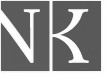 040 Zdroj katalogizace(O)
Nové podpole $e Pravidla (O)

040 ## $aABA001$bcze$cBOA001$erda


---opravit v šablonách (pracovních listech…)---
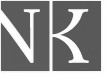 041 Jazyk popisné jednotky (O)
$k - Kód jazyka překladu zprostředkujícího originální text (O) – nové podpole
- pokud nebyl text přeložen z originálu.

041  1# $acze$keng$hchi
	Publikace v češtině byla přeložena z anglického překladu
	 originálního textu v čínštině.

----------------------------------------------------------------
$m - Kód jazyka originálního doprovodného textu jiného než libreta
041 1# $aeng$mfre
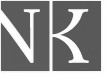 Struktura a obsah polí 336-338 (lze předdefinovat do pracovního listu)
336-338 Typ obsahu – média – nosiče (O)
Indikátory prázdné
$a Termín
$b Kód
$2 Zdroj: standardně: rdacontent, rdamedia,rdacarrier
     
---lze doplnit v šablonách (pracovních listech…)---

České termíny a kódy viz
http://www.nkp.cz/o-knihovne/odborne-cinnosti/zpracovani-fondu/katalogizacni-politika/rda
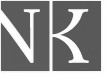 Příklad: tištěný článek
336 ## $atext$btxt$2rdacontent   (LDR/06=a)

337 ## $abez média$bn$2rdamedia

338 ## $asvazek$bnc$2rdacarrier
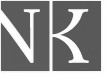 Příklad: analytické zpracování, významný obrazový obsah*
336 ## $atext$btxt$2rdacontent   (LDR/06=a)
336 ## $astatický obraz$bsti$2rdacontent

337 ## $abez média$bn$2rdamedia

338 ## $asvazek$bnc$2rdacarrier

*Pozn: dle stávající praxe LC se použije pro zdroje obsahující uměleckou fotografii a reprodukce, komiksy
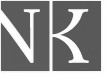 Příklad: analytické zpracování online zdroje
336 ## $atext$btxt$2rdacontent   (LDR/06=a)

337 ## $apočítač$bc$2rdamedia

338 ## $aonline zdroj$bcr$2rdacarrier
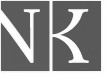